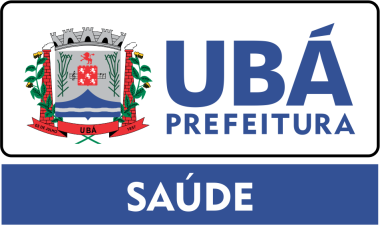 PRIMEIRO SCREENING PARA DETECÇÃO DE TUBERCULOSE NO PRESÍDIO DE UBÁ: DESAFIOS, PERSPECTIVAS E POSSIBILIDADES
Autores: Luciana Siqueira Dias Gomes; Dulcinea Thinassi Perini; Adão Eudes Martins; Tiago Honorato Dias; Evandro da Silva Alamino  Apresentadora: Luciana Siqueira Dias Gomes
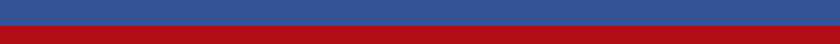 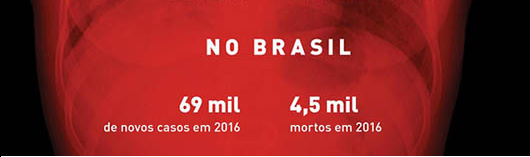 Comparativo de óbitos por arboviroses e Tuberculose no Brasil - 2017
Boletim Epidemiológico nº02. Secretaria de Vigilância em Saúde, Ministério da Saúde.  Volume 49. Brasília-DF, 2018
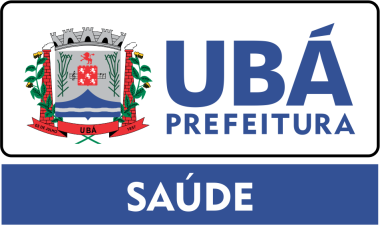 População Privada de Liberdade (PPL)
Fonte: https://artureduardo.wordpress.com/2012/05/14/violencia-e-populacao-carceraria-aumentam-exponencialmente-em-sao-paulo/
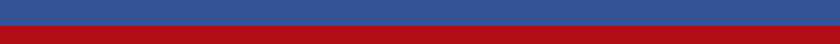 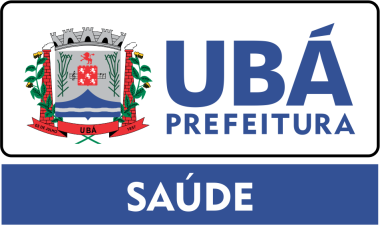 JUSTIFICATIVA
Presídio de Ubá ± 300 indivíduos Sintomático Respiratório 2017           4 detentos Diagnosticados com Tuberculose 2017             4 detentos
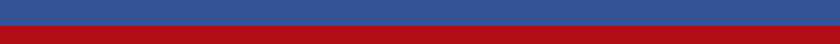 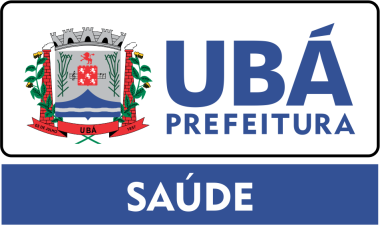 OBJETIVOS
1º)Examinarmos 100% da população privada de liberdade ( PPL)  2º)Diagnosticar e tratar o maior número possível de detentos com Tuberculose
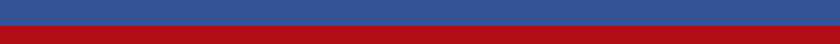 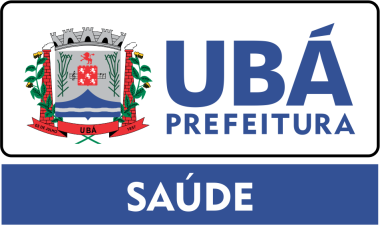 Metodologia
Sreening ?
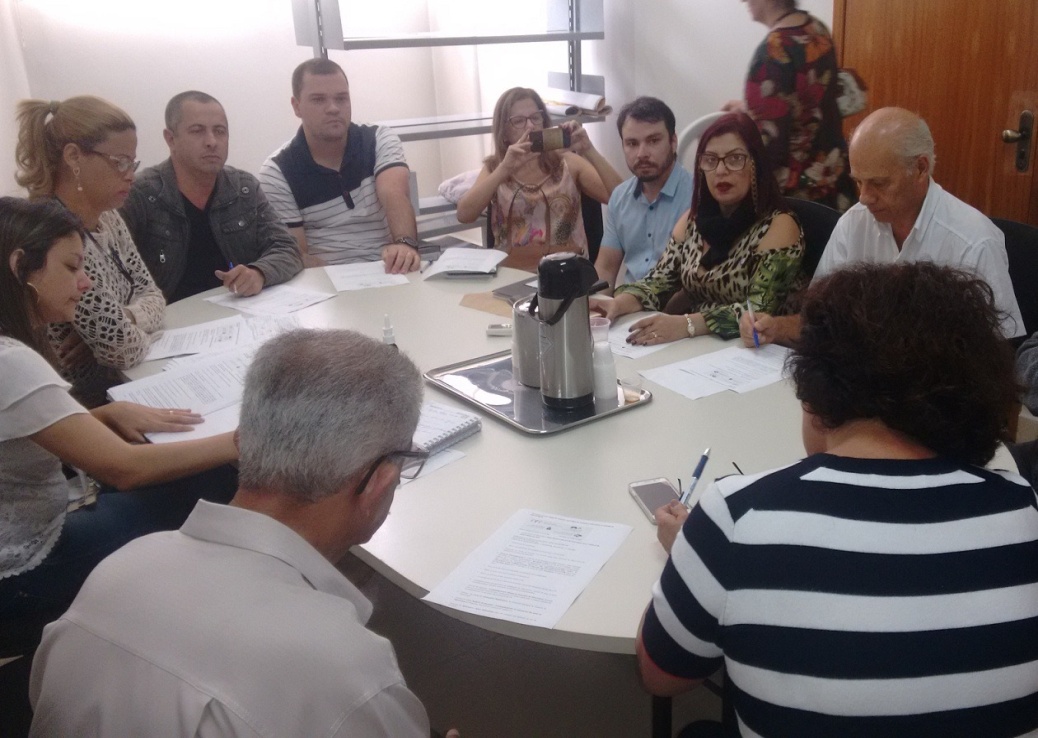 Detentos 314 ?
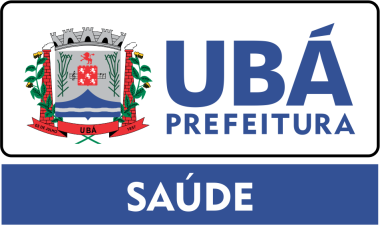 METODOLOGIA
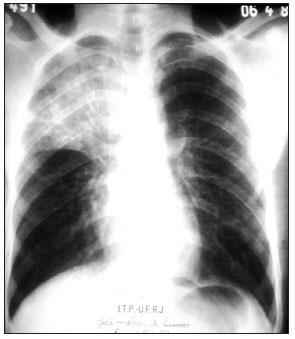 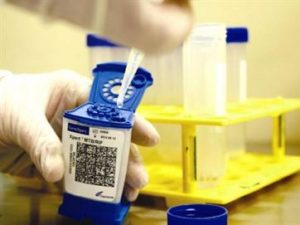 TESTE RÁPIDO MOLECULAR-TB
RX
Secretaria Municipal de Saúde (RX, transporte TRM-TB)
Presídio  (único profissional de Saúde)
Hospital São Vicente de Paulo ( Setor de RX)
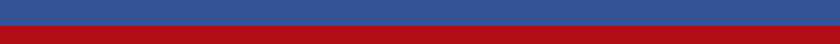 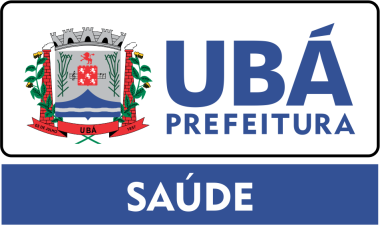 RESULTADOS(Set a Dez 2018)
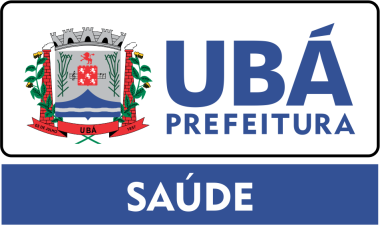 RESULTADOS                    (Set a Dez 2018)
Examinados 344 detentos (30 a mais)
Implantação do Livro de Sintomático Respiratório  e Livro de Pacientes em Tratamento de Tuberculose 

                     PÓS-SREENING
                  Janeiro à Outubro de 2019 

Sintomático Respiratório: 90
TRM-TB: 90
Diagnosticados com Tuberculose: 14
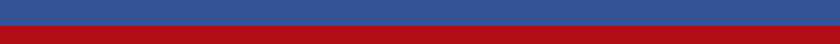 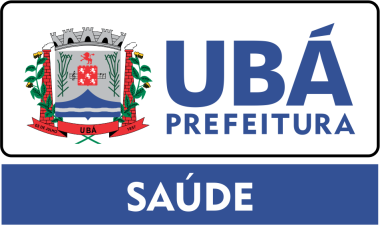 CONCLUSÃO
Parcerias
Direito do detento 
Protocolo de Porta de Entrada 
Combate da Tuberculose na sociedade vai depender do seu controle nos presídios
As atitudes dos profissionais do presídio é que fizeram a grande diferença.
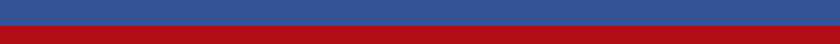 “Uma pessoa consciente das razões pelas quais faz aquilo que faz é muito mais eficaz”					Mário Sérgio Cortella
Obrigada !!!! 
                     Luciana Siqueira Dias Gomes 
                        Referência em Tuberculose 
		Ubá – Minas Gerais